Автомобили будущего на электродвигателях.
Техника нашего училища.
Работу выполнили учащиеся
    ГБОУ АО НПО «ПУ №26»
23 группы
Попов Иван
Пилипцов Вячеслав
Жумагалиев Ж
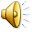 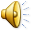 Немного истории.
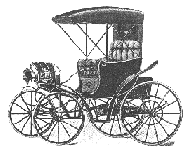 Впервые электромобили появились в начале XX века в Америке. Тогдашний парк машин, в основном, состоял из автомобилей на электрической тяге. Но они не получили в дальнейшем распространение, потому, что в начале 20 века были найдены источники нефти в Техасе. А спустя несколько лет компания Форд организовала свое массовое производство автомобилей с бензиновым двигателем, из-за чего сильно потеснила производство электромобилей. Позже электромобили поступили в опытные испытания лишь к концу 1993 года. 
 Главными недостатками тогдашних электромобилей были малая максимальная скорость (до 90 км/ч), ограниченный запас хода (всего до 90 км), ограниченная возможность пробега без ремонта (5 000 км), недоступность электрозаправок.
Экипаж Вуда, 1902г
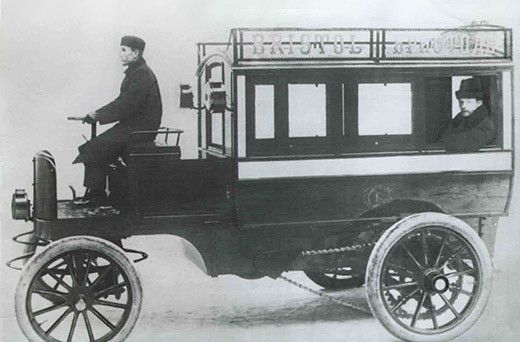 Так выглядела маршрутка в начале XX века.
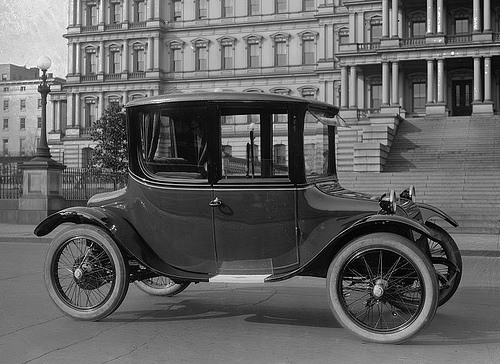 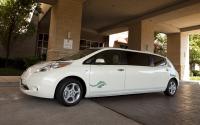 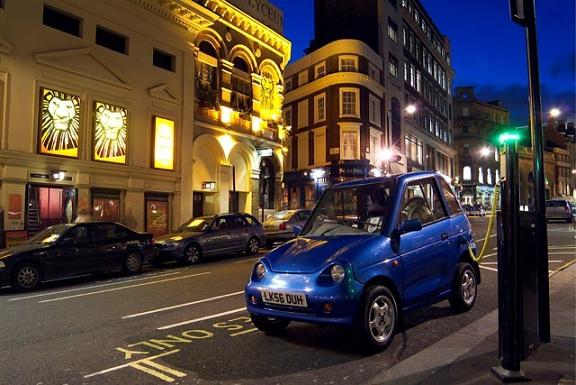 В Великобритании уже более 10 лет продается индийский электромобиль Reva G-Wiz. Недавно компания Reva Electric Car представила второе поколение своего малыша — NXR. Еще один азиатский автопроизводитель, на этот раз из Китая, постепенно внедряет на рынок свои электрокары.
Американская компания из города Спрингфилд, штат Миссури создала первый полностью электрический лимузин. За основу был взят популярный электромобиль Nissan Leaf.
Электромобили нашего времени.
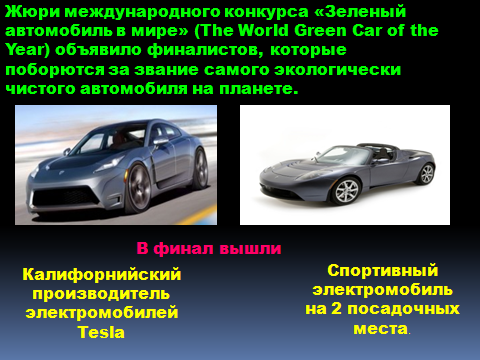 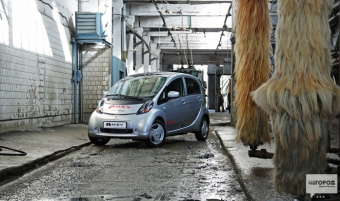 Редкий для России электромобиль Mitsubishi i-Miev  в троллейбусном парке Нижнего Новгорода. Mitsubishi i-Miev (расшифровывается как – инновационный электрический автомобиль) начали продавать еще в декабре 2010 года. Максимальная скорость электромобиля  - 130 км/ч. При всей необычности своей конструкции, внутри автомобиль практически не отличается от современных. Панель приборов, центральная консоль с ручками управления кондиционером и даже ключ зажигания – все как у обычных автомобилей. Зато в ответ на поворот ключа – тишина, хотя двигатель уже запустился
Преимущества:
Отсутствие вредных выхлопов в месте нахождения автомобиля.

Более высокая экологичность ввиду отсутствия необходимости применения нефтяного топлива, антифризов, моторных масел, а также фильтров для этих жидкостей.

Простота техобслуживания.

Низкая пожаро- и взрывоопасность при аварии.

Автомобиль с электроприводом — единственный вариант применения на легковом автотранспорте дешевой (по сравнению с нефтяным или водородным топливом) энергии, вырабатываемой АЭС, ГЭС и т. п
ТЕХНИКА, НА КОТОРОЙ МЫ УЧИМСЯ РАБОТАТЬ
Трактор Т-130  наш первый трактор, теперь он уже раритет
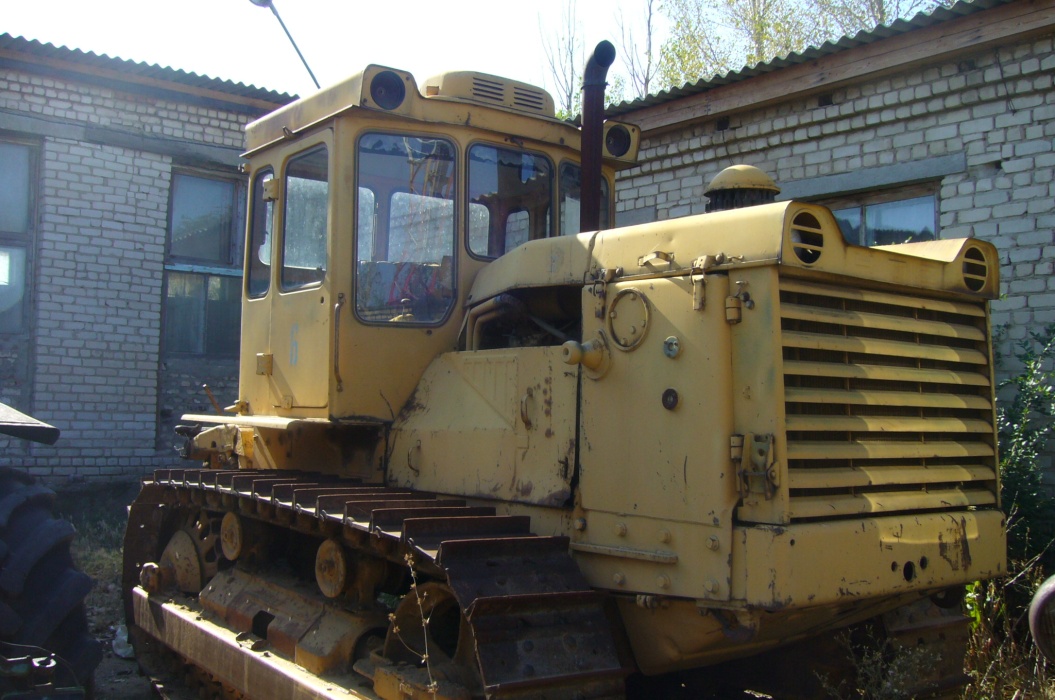 Трактор  Т-150
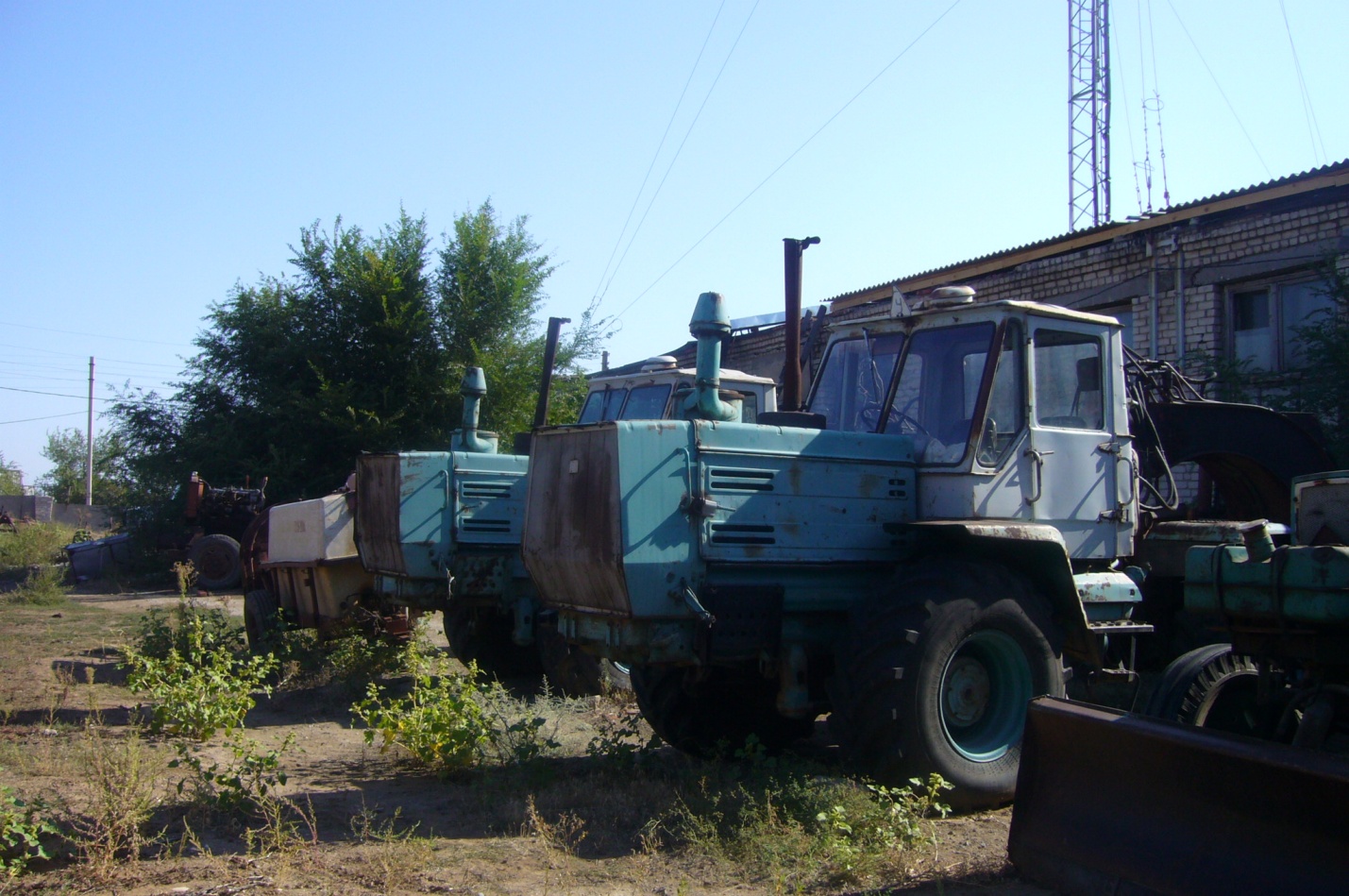 Трактор Т-150 со скрепером
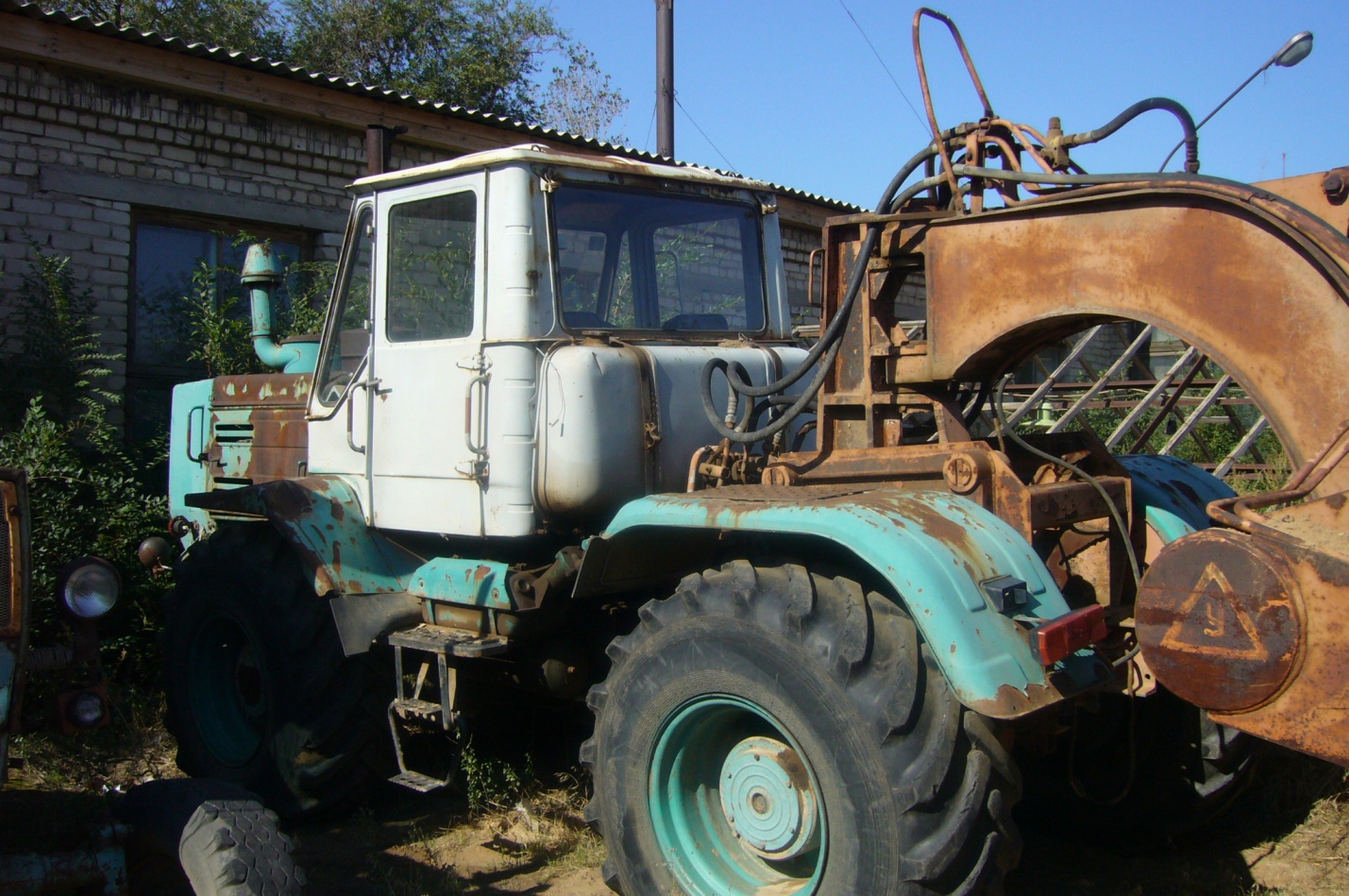 Экскаватор
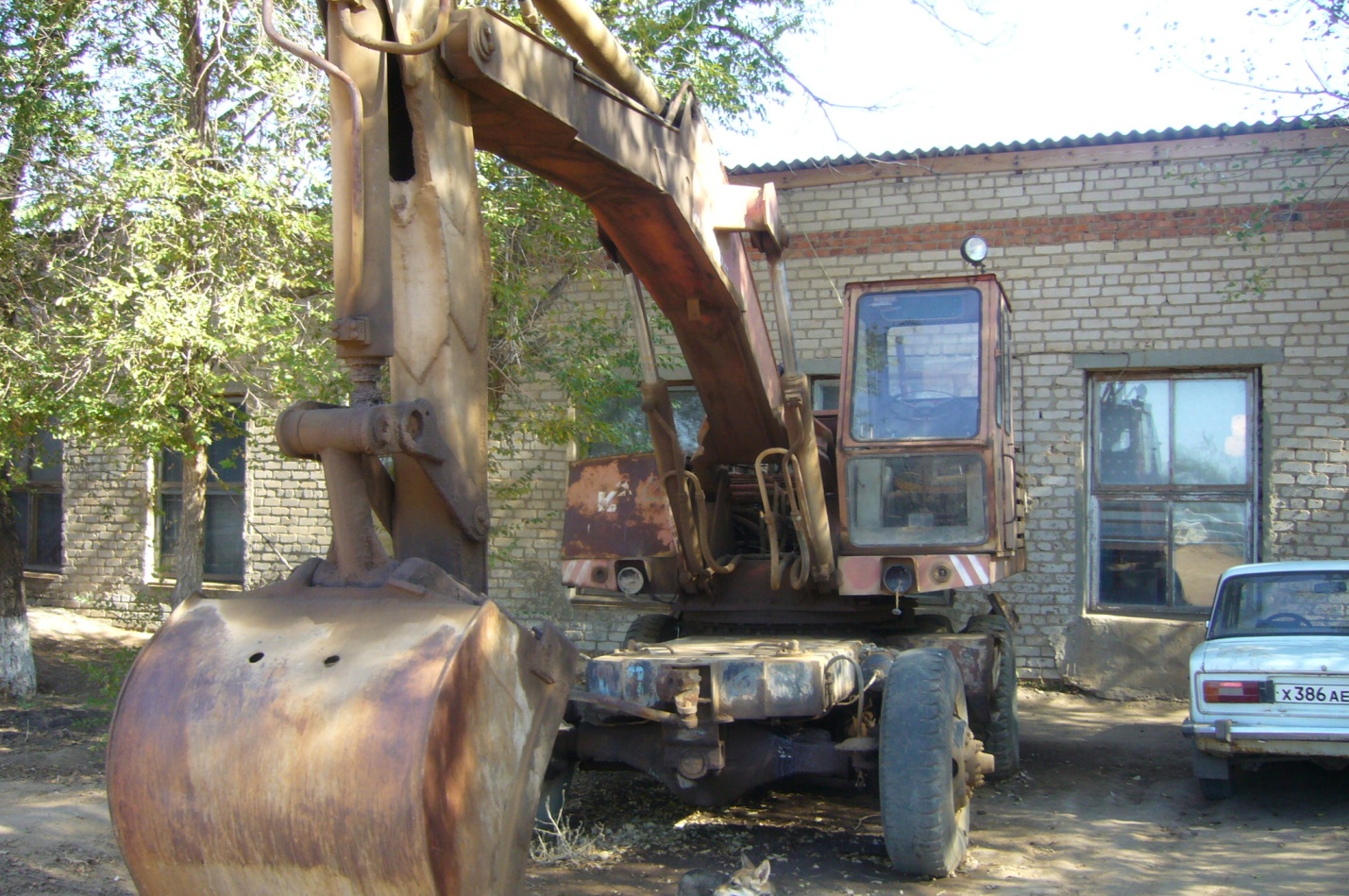 Учебный ЗИЛ
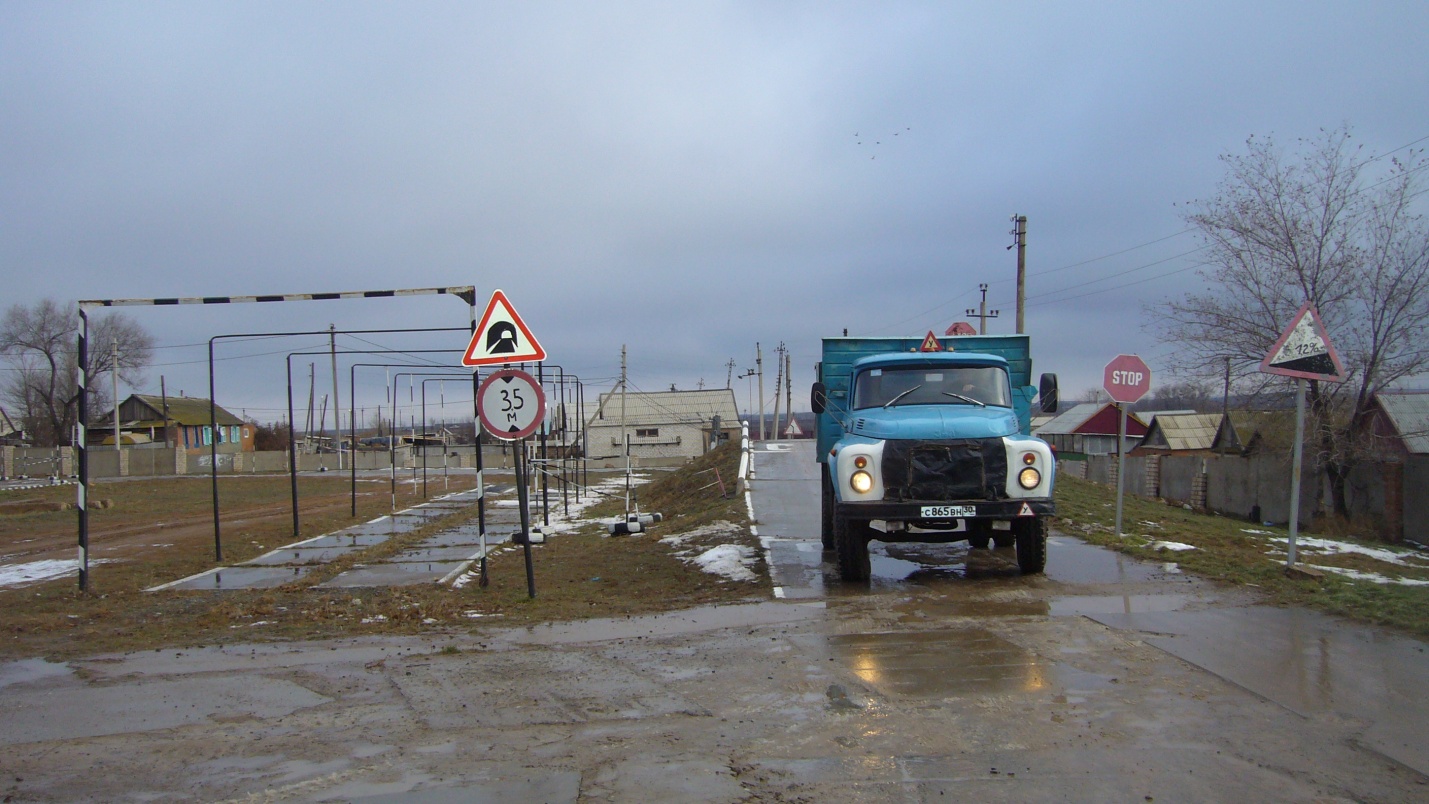 ВАЗ 2114 для учебных занятий.
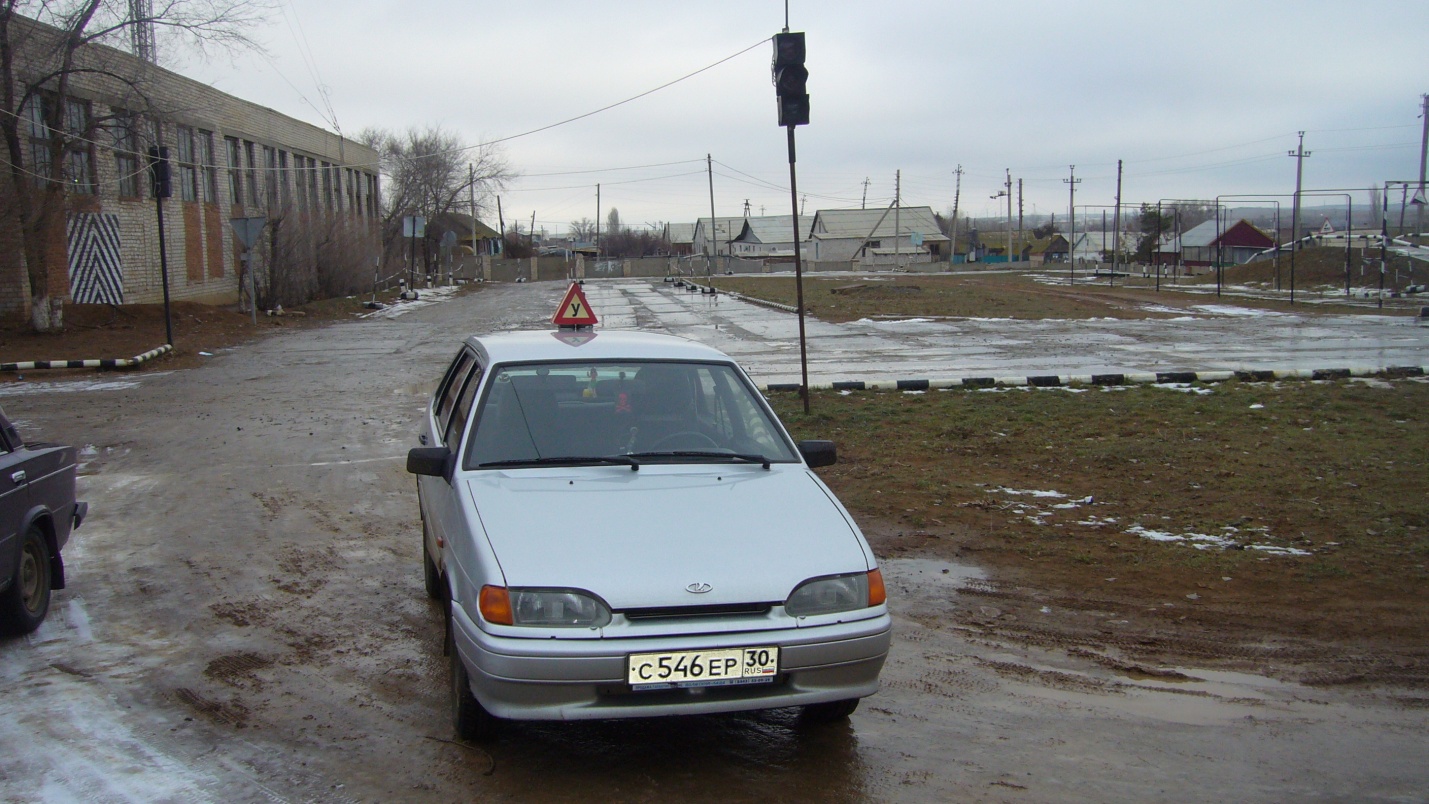 Чтобы работать успешно, надо много знать !
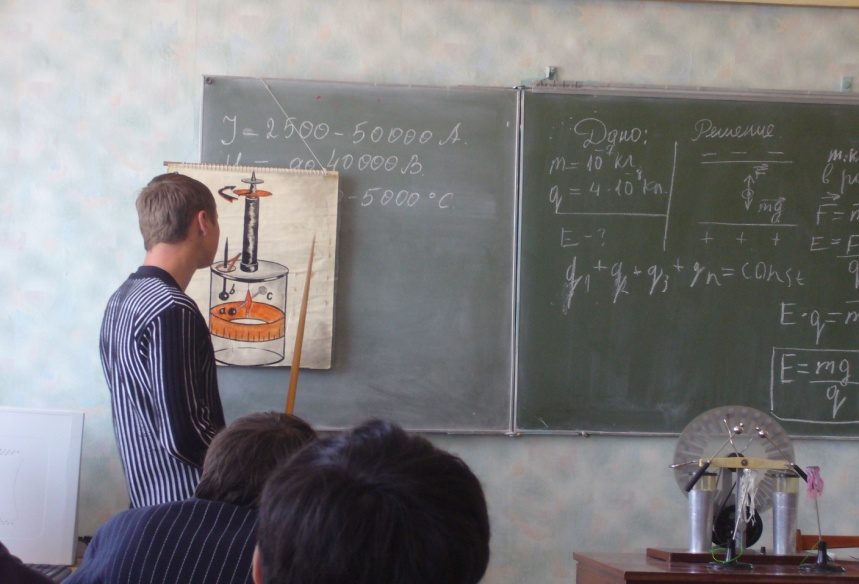 С компьютером на ты…
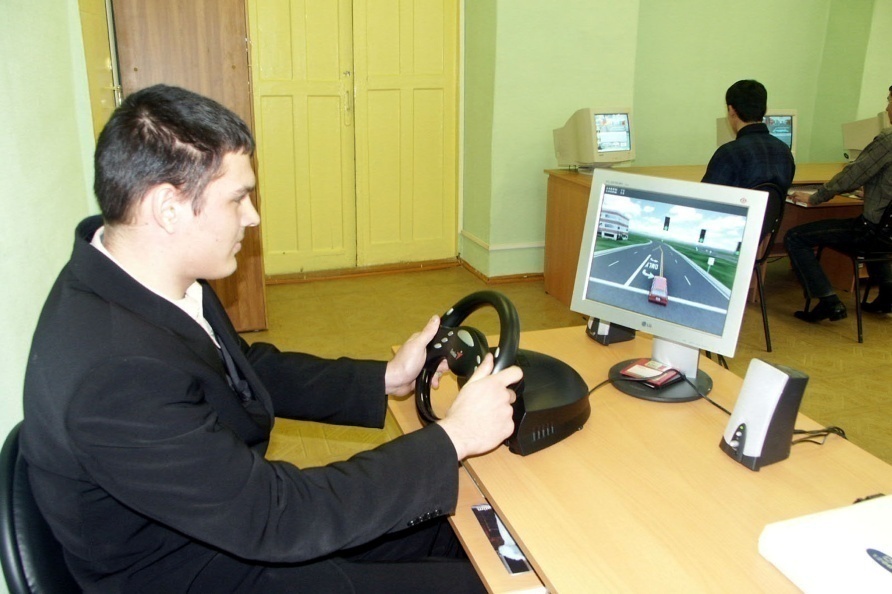 ?
А без физики, ну просто ни куда, в этом мы уже убедились!
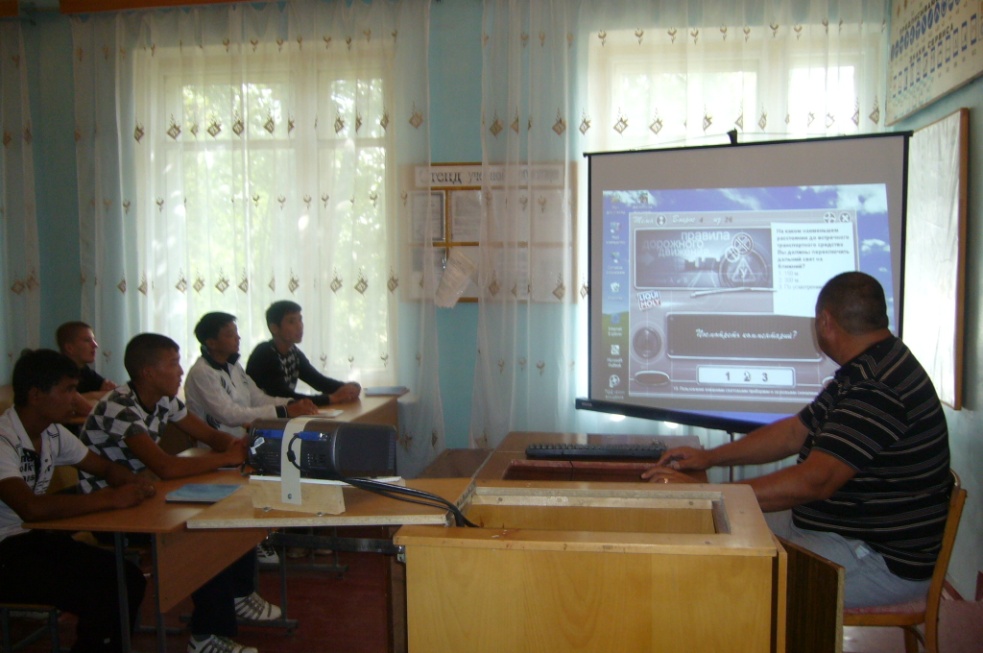 Это мы
изучаем  ПДД
Уроки вождения
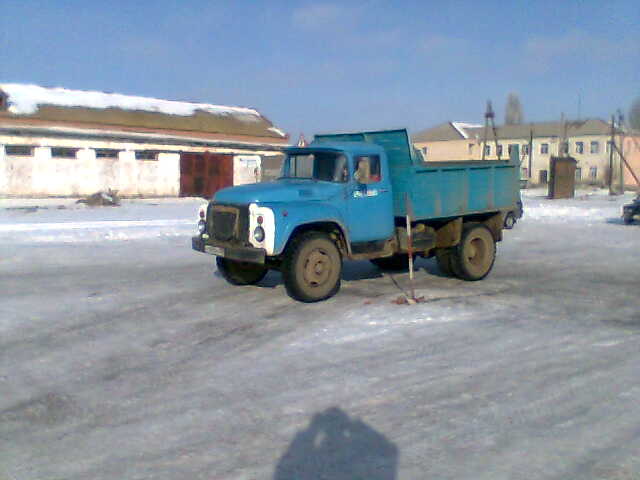 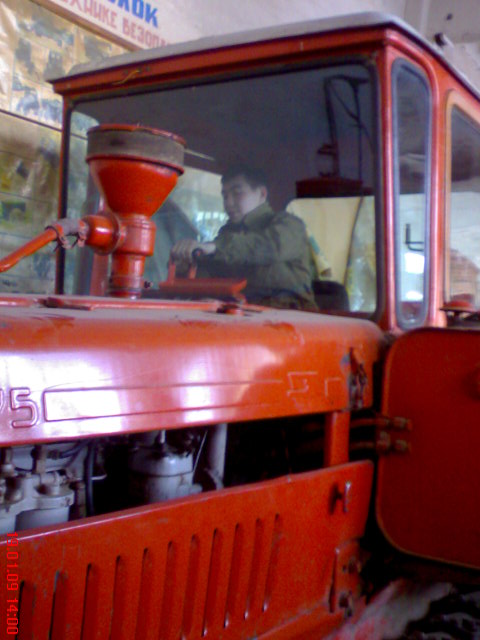 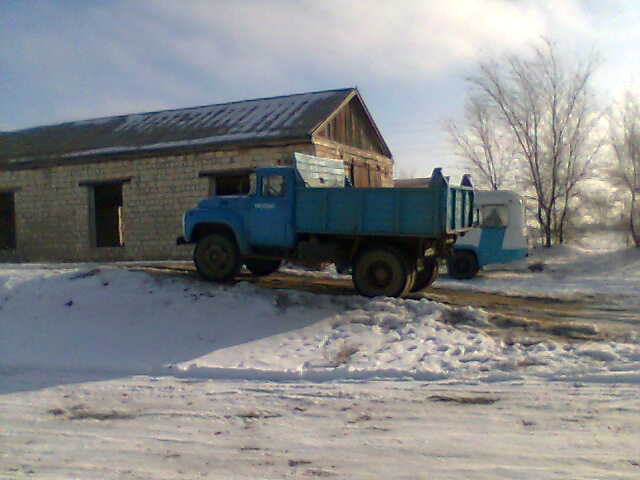 Тяжело в ученье, легко в бою!
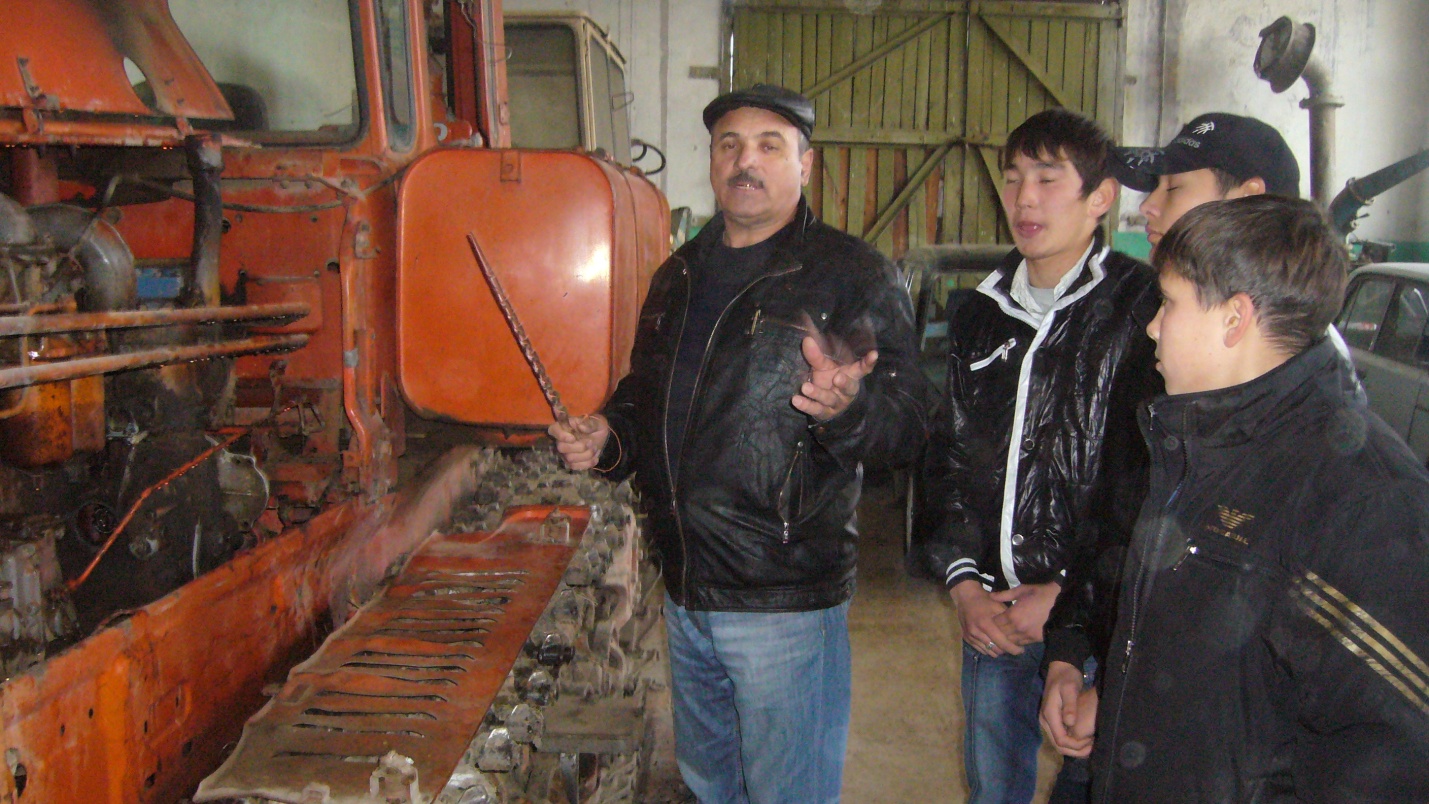 Наш автодром, нет лучшего в районе !!!!
Наш автодром, нет лучшего в районе !!!!
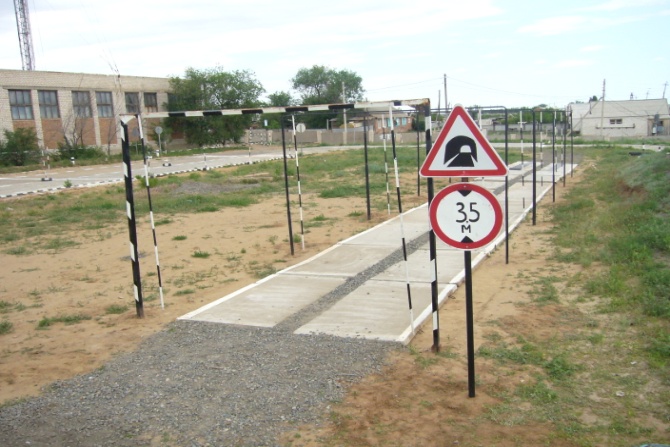 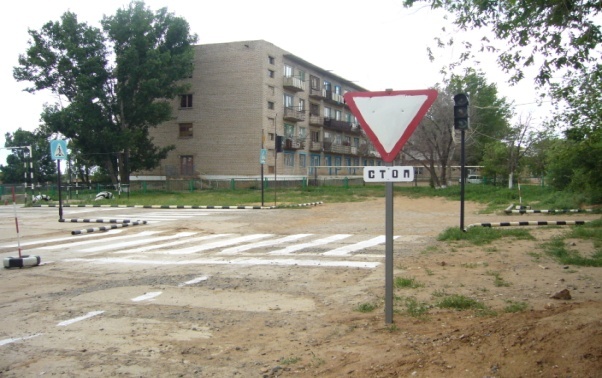 смотрим в будущее….
22 век!
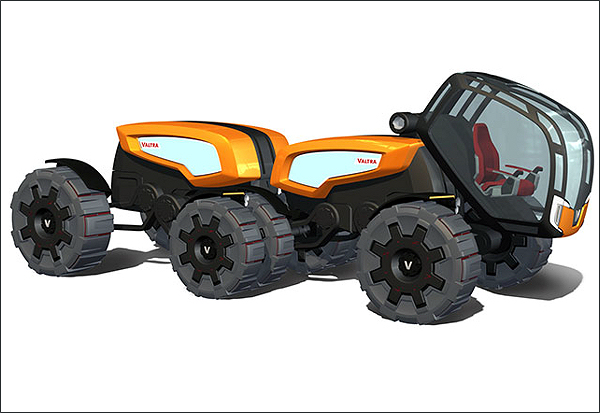 Финский трактор Valtra
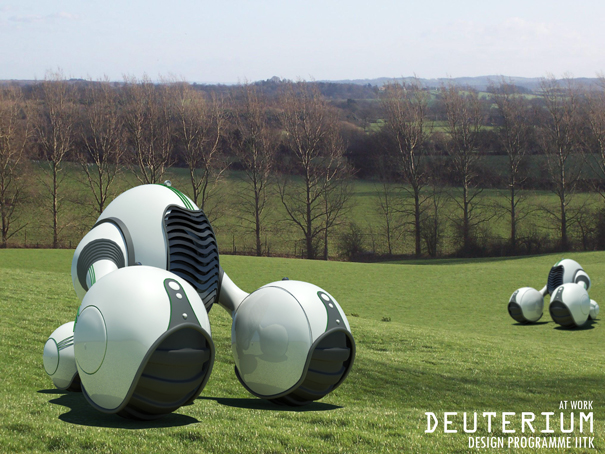 Трактор с именем Deuterium
Знакомьтесь: тракторист будущего
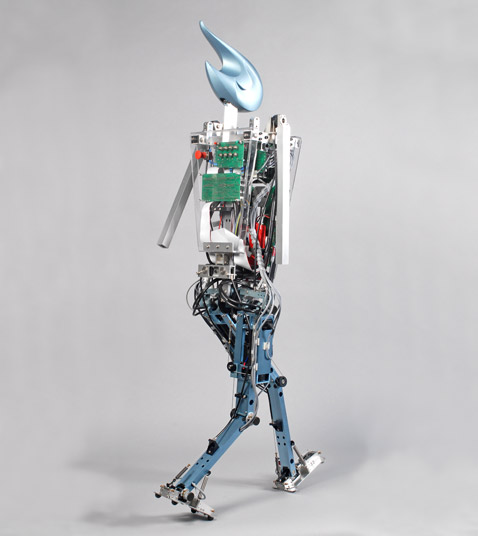 Спасибо 
за внимание!